The Creation of a Basic Health Program in Minnesota
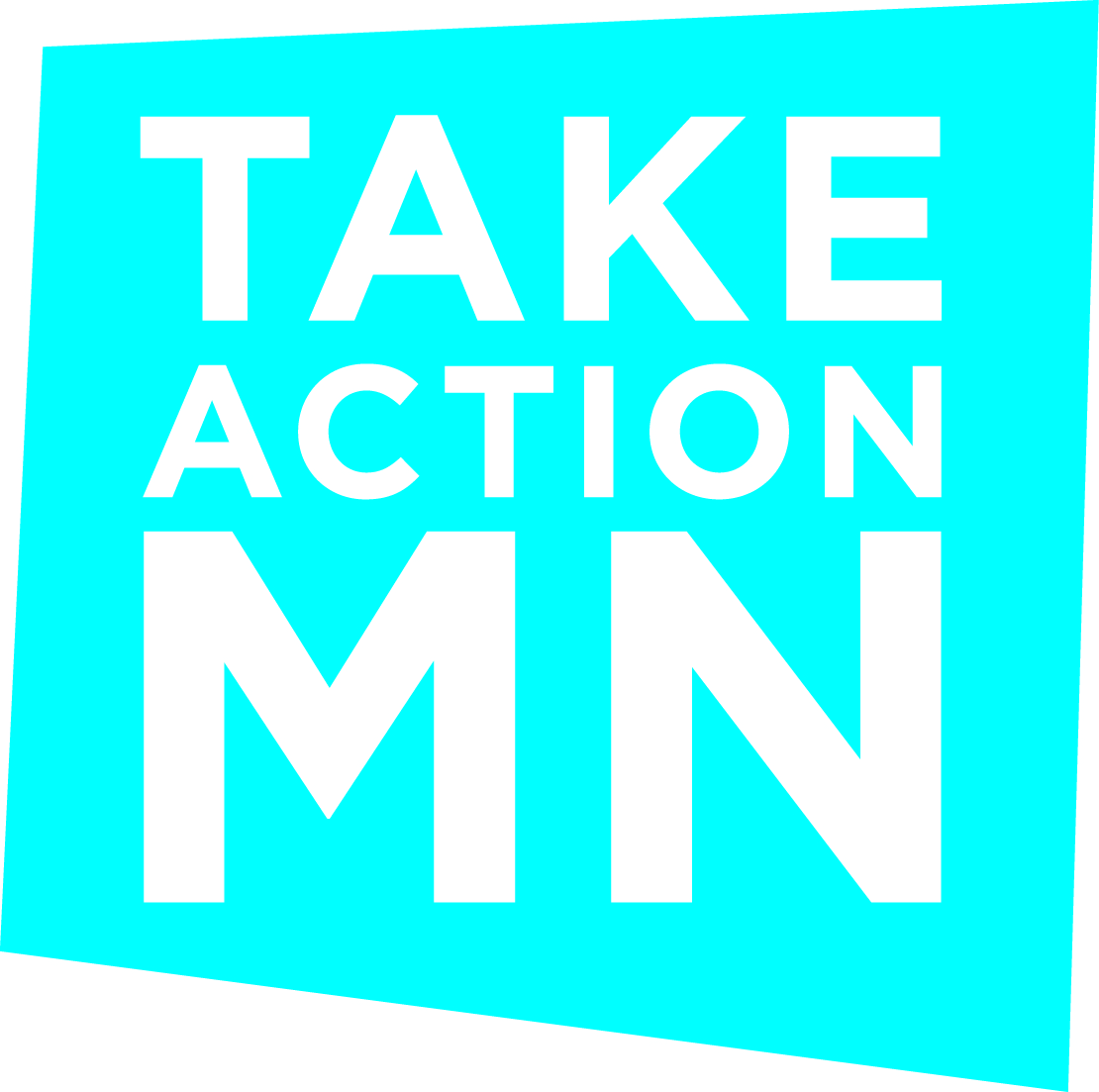 TakeAction Minnesota
Statewide people’s network that works to achieve social, racial and economic justice in Minnesota

Primary spheres of influence: Health care, criminal justice, fair taxes and a more equitable labor market

Integrated campaigns – grassroots organizing, online, message and narrative, electoral work, coalitions
What is the Basic Health Program?
Allows states to create public health care coverage program for 138 – 200% FPL as alternative to the Exchange

MN is now the only state with the BHP (so far!)

Funded through 95% of tax credits for 138-200% FPL
Advantages of the BHP
Potential for much more affordable coverage for lower-income population
More people covered – legally present immigrants
Builds state public health care infrastructure
In MN –  Improve and expand on MinnesotaCare
2
Coverage Spectrum with BHP
BHP Option*
No Tax Credits
Medicaid
Federal Tax Credits
0%
200%
138%
400%
*”Five-year-bar” legal residents are BHP eligible 0-200% FPL
[Speaker Notes: ACA –related changes are estimated to be a net plus to the state of $1.8 billion over five years.

Medicaid expansion
-early expansion – covered about 84,000 people (childless adults)
-second phase/full –additional 57,000 people
-savings (early to full) = $1.0 billion over five year period (FY2011 to 2015)
-100% match for first three years, gradually moving to a 90% match over time.
-individual mandate and impact on Medicaid is expected to cost state $146 million in 2015. Costs already accounted for in budget forecast.]
The BHP Advantage
How BHP Was Won in MN
The Challenge
BHP largely unknown in MN and elsewhereExchange coverage “free” to taxpayersThe MN legislature, Governor already overhwhelmed with ACA implementation + no HHS guidance
The Challenge
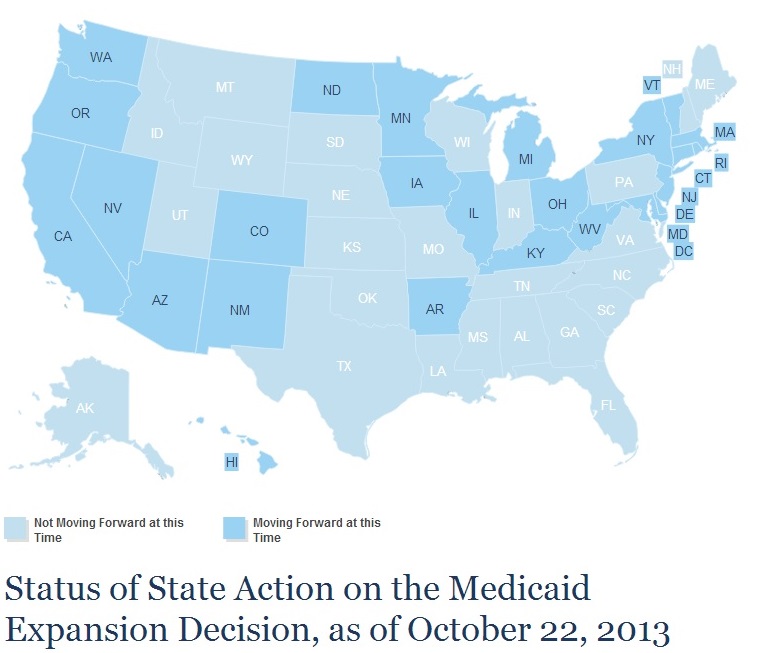 Three Winning Strategies
Strategy 1 – Recast the Choice
 
Strategy 2 – Build a Dream Team

Strategy 3 – Organize!
Strategy One: Recast the Choice
FROM:
Should MN Adopt a Basic Health Program
OR Have those MNs Get Tax Subsidies on the Exchange Instead?
TO:
Should MN Keep and Improve MinnesotaCare      	      				OR Eliminate It?
More on Language
“The Next Generation of MinnesotaCare”

Affordable health care vs the “Bronze Plan Trap”

No more “BHP”

High degree of message discipline
BHP Reframed
“The fate of MinnesotaCare - - the state-run health care program for low-income individuals and families … is in question. …. 

What will happen to people enrolled in MinnesotaCare … The state has the option under the ACA of creating what's called a Basic Health Plan…”
Minnesota Public Radio, Daily Circuit, December 13, 2012
BHP Reframed
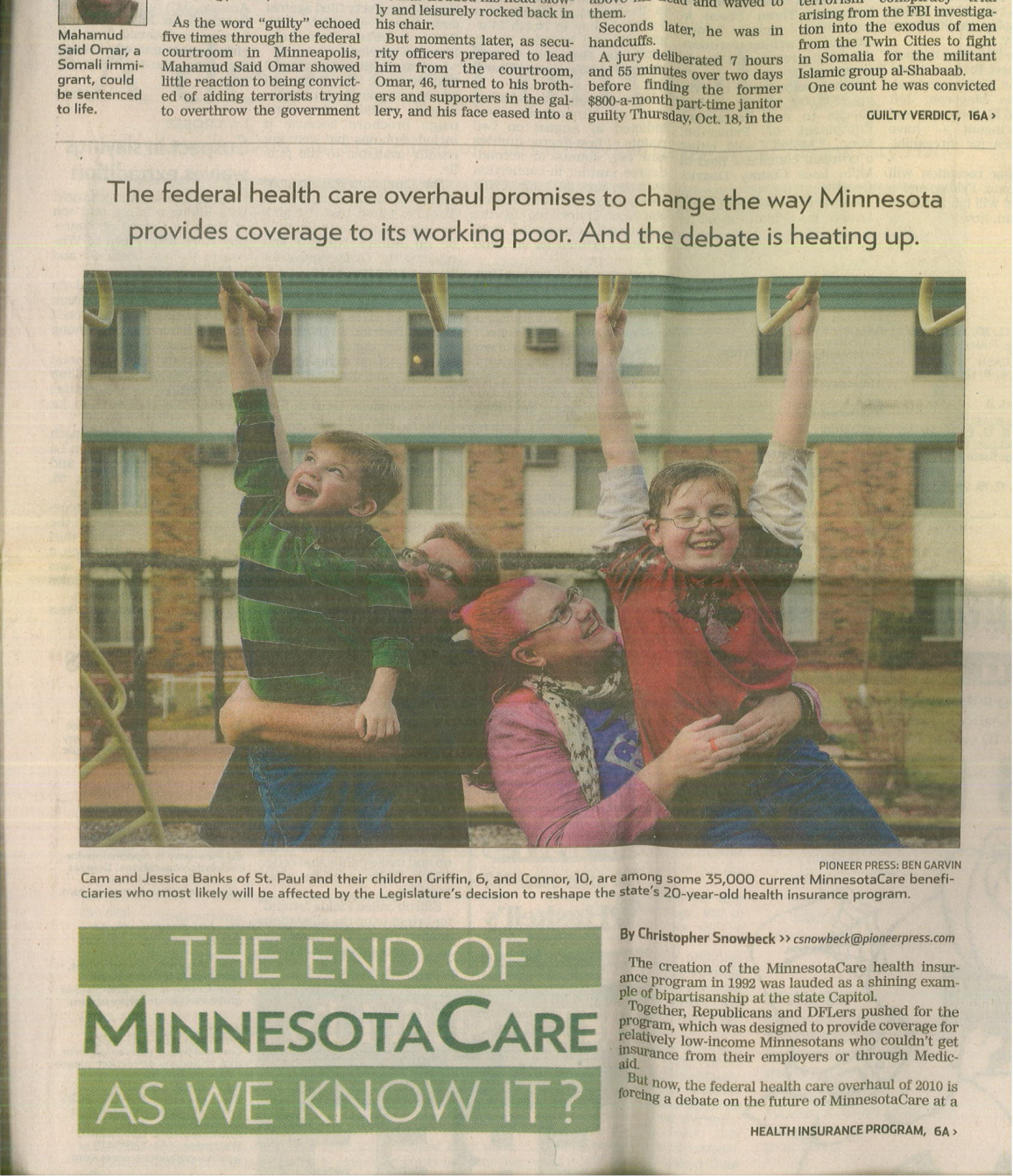 October 19, 2012, St. Paul Pioneer Press, Page A1
Strategy Two: 
Build a Dream Team
Trusted Coalition
Legislative and administrative champions
Grassroots leaders
Strong Relationships
High Level of Coordination
Perseverance
Strong “Inside Team”
Friendly 
Reporters
Strategy Three: 
Organize!
Thousands of emails, dozens of memes, hundreds of phone calls + in-person lobbying meetings

Dozens of BHP eligible Minnesotans telling their personal stories

70 organizations signed on to support BHP
Strategy Three: 
Organize
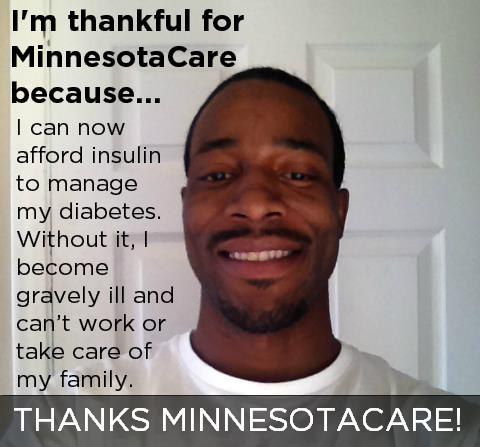 Strategy Three: 
Organize
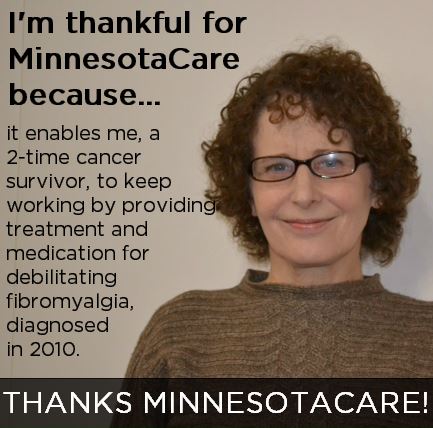 Strategy Three: 
Organize
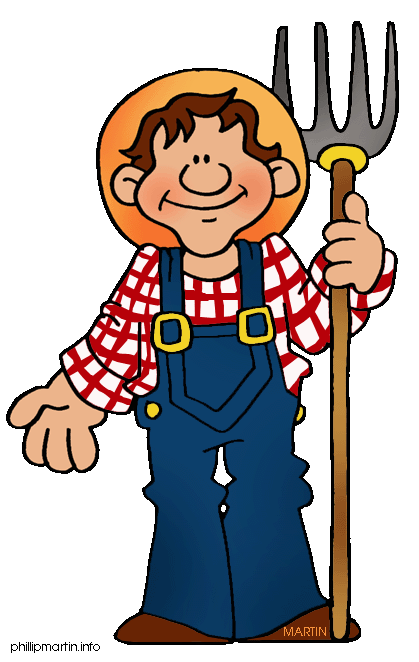 BHP is Passed in MN
MN Legislature: Passes BHP in 2013 
Governor Dayton: Signs into law May 2013


Final legislation expands and improves MinnesotaCare
(1) Better benefit set – no hospital cap; AV = 99%
(2) No waiting periods, premiums reduced up to 50%
(3) 160,000 MNs projected to be covered
(4) Funded through Medicaid waiver through 2014
But Then, Of Course, 
There’s Implementation
BHP in MN facing unexpected, serious fiscal situation
Federal regs issued in Dec, comment period ends today
The Good News – Thousands signing up for BHP in MN
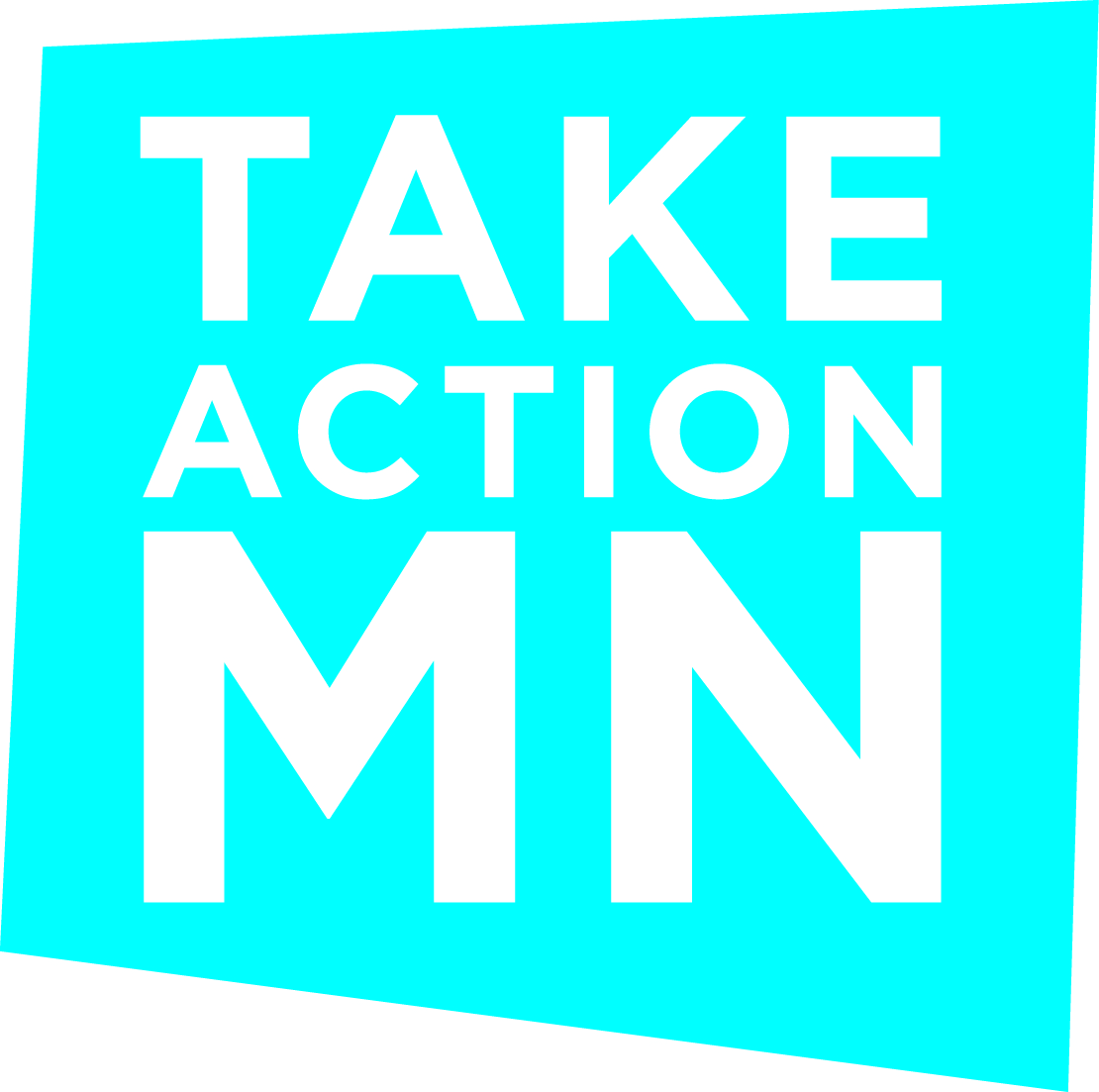